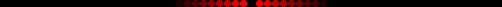 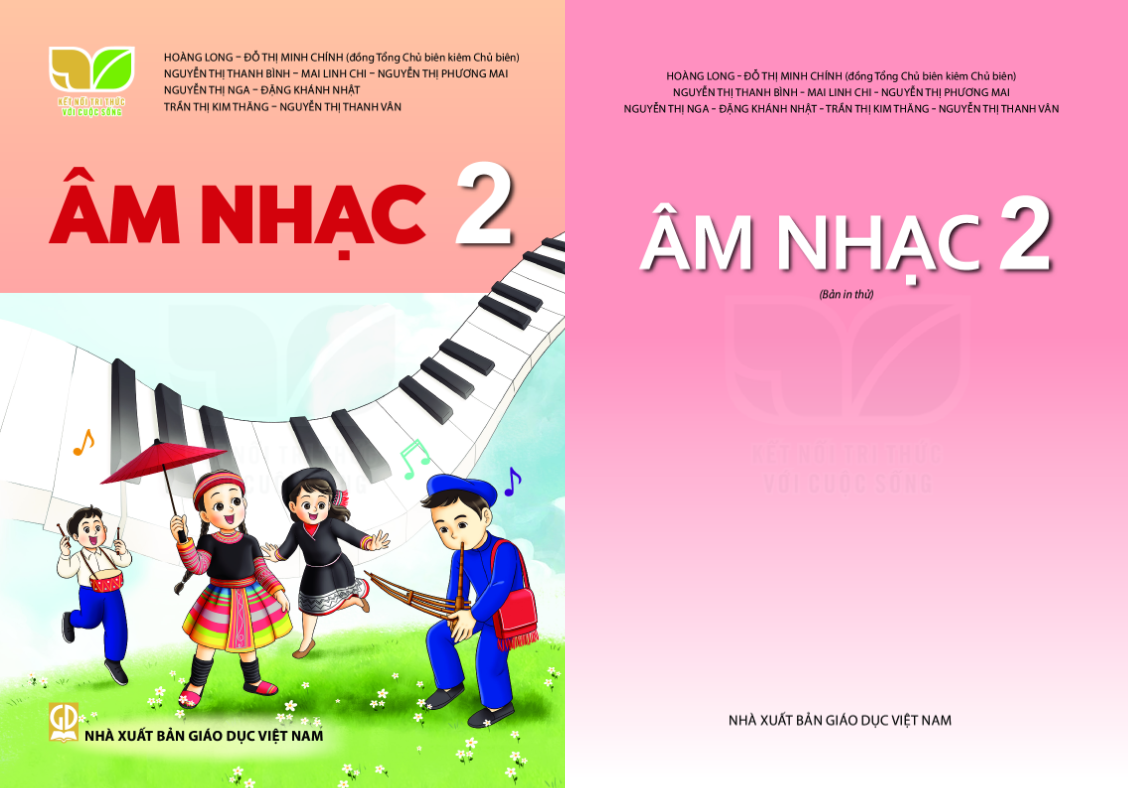 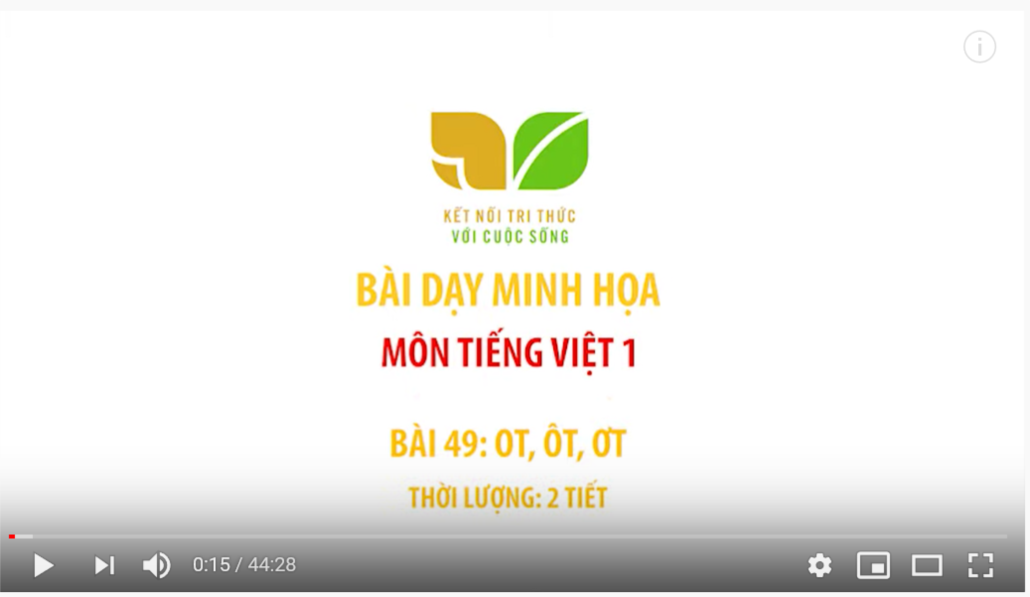 CHỦ ĐỀ 5 - TIẾT 1
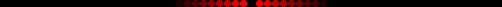 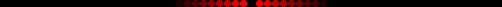 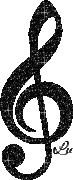 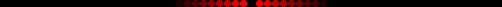 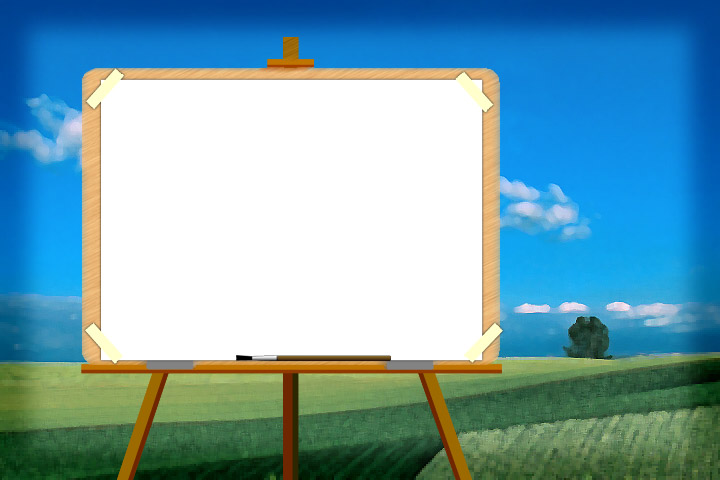 KHỞI ĐỘNG
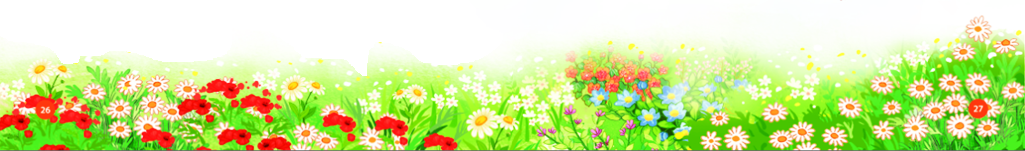 ÂM NHẠC LỚP 2
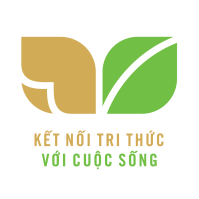 TIẾT 19
HỌC HÁT: BÀI HOA LÁ MÙA XUÂN
NHẠC VÀ LỜI: HOÀNG HÀ
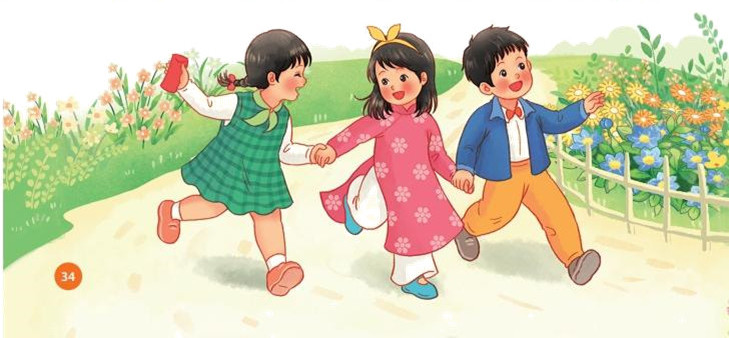 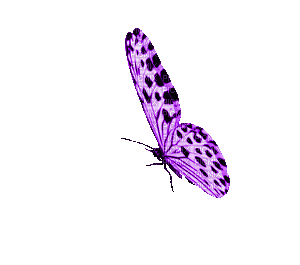 Tác giả
Nhạc sĩ Hoàng Hà 
tên thật là Hoàng Phi Hồng, 
sinh ngày 1 tháng 12 năm 1929 
tại vùng hoa ven Tây Hồ, Hà Nội.
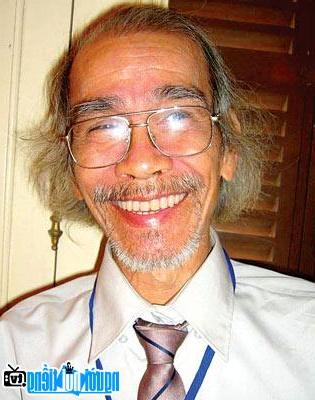 Đọc lời ca
Câu hát 1: Tôi là lá, tôi là hoa. Tôi là hoa lá hoa mùa xuân.
Câu hát 2: Tôi cùng múa, tôi cùng ca. Tôi cùng ca múa ca mừng xuân.
Câu hát 3: Xuân vừa đến, trên cành cao. Cho ngàn muôn lá hoa đẹp tươi.
Câu hát 4: Cho nhựa mới, cho đời vui. Cho người muôn tiếng ca rộn vang nơi nơi.
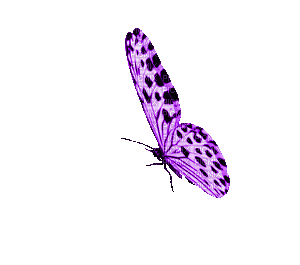 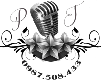 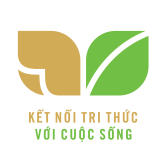 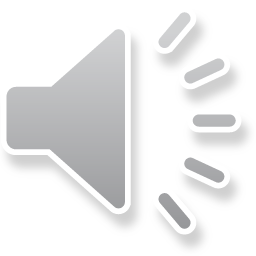 Hát mẫu
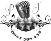 Đọc lời ca
Câu hát 1: Tôi là lá, tôi là hoa. Tôi là hoa lá hoa mùa xuân.
Câu hát 2: Tôi cùng múa, tôi cùng ca. Tôi cùng ca múa ca mừng xuân.
Câu hát 3: Xuân vừa đến, trên cành cao. Cho ngàn muôn lá hoa đẹp tươi.
Câu hát 4: Cho nhựa mới, cho đời vui. Cho người muôn tiếng ca rộn vang nơi nơi.
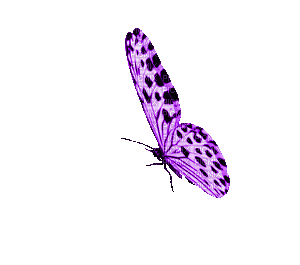 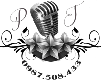 CÂU 1
Tôi là lá, tôi là hoa. Tôi là hoa lá hoa mùa xuân.
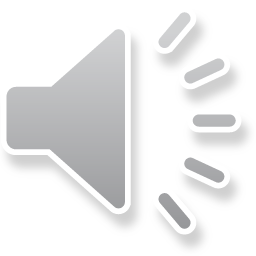 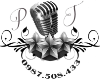 Câu 2
Tôi cùng múa, tôi cùng ca. Tôi cùng ca múa ca mừng xuân.
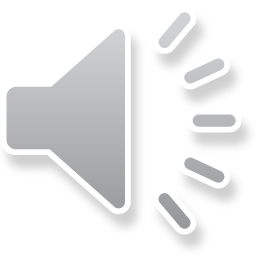 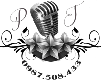 Câu 1+2
Tôi là lá, tôi là hoa. Tôi là hoa lá hoa mùa xuân. Tôi cùng múa, tôi cùng ca. Tôi cùng ca múa ca mừng xuân.
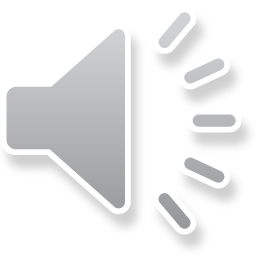 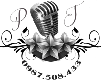 Câu 3
Xuân vừa đến, trên cành cao. Cho ngàn muôn lá hoa đẹp tươi.
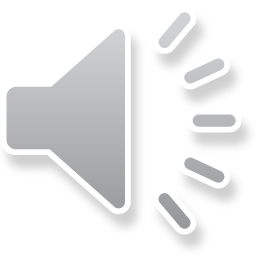 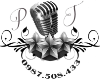 Câu 4
Cho nhựa mới, cho đời vui. Cho người muôn tiếng ca rộn vang nơi nơi.
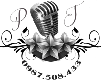 Câu 3+ 4
Xuân vừa đến, trên cành cao. Cho ngàn muôn lá hoa đẹp tươi. Cho nhựa mới, cho đời vui. Cho người muôn tiếng ca rộn vang nơi nơi.
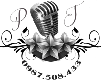 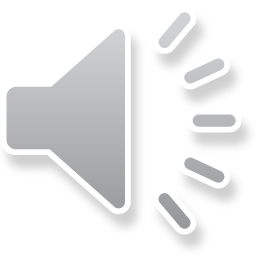 Hát cả bài
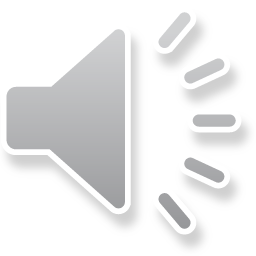 Tôi là lá, tôi là hoa. 
Tôi là hoa lá hoa mùa xuân.
Tôi cùng múa, tôi cùng ca. 
Tôi cùng ca múa ca mừng xuân.
Xuân vừa đến, trên cành cao. 
Cho ngàn muôn lá hoa đẹp tươi.
Cho nhựa mới, cho đời vui. 
Cho người muôn tiếng ca rộn vang nơi nơi.
Hát nối tiếp
+Nhóm 1 hát câu 1.
+Nhóm 2 hát câu 2.
+Nhóm 3 hát câu 3.
+Câu 4 cả 3 nhóm cùng hát.
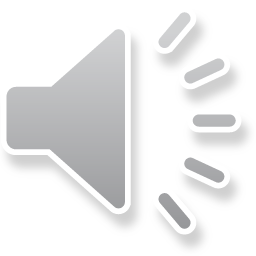 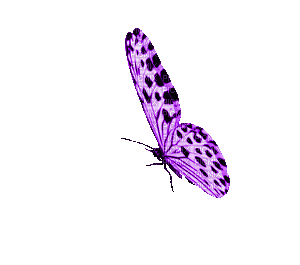 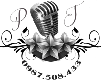 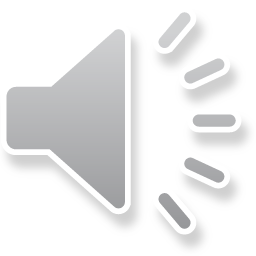 Hát gõ đệm theo phách
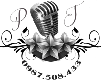 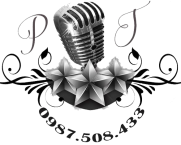 Giáo dục-củng cố-dặn dò